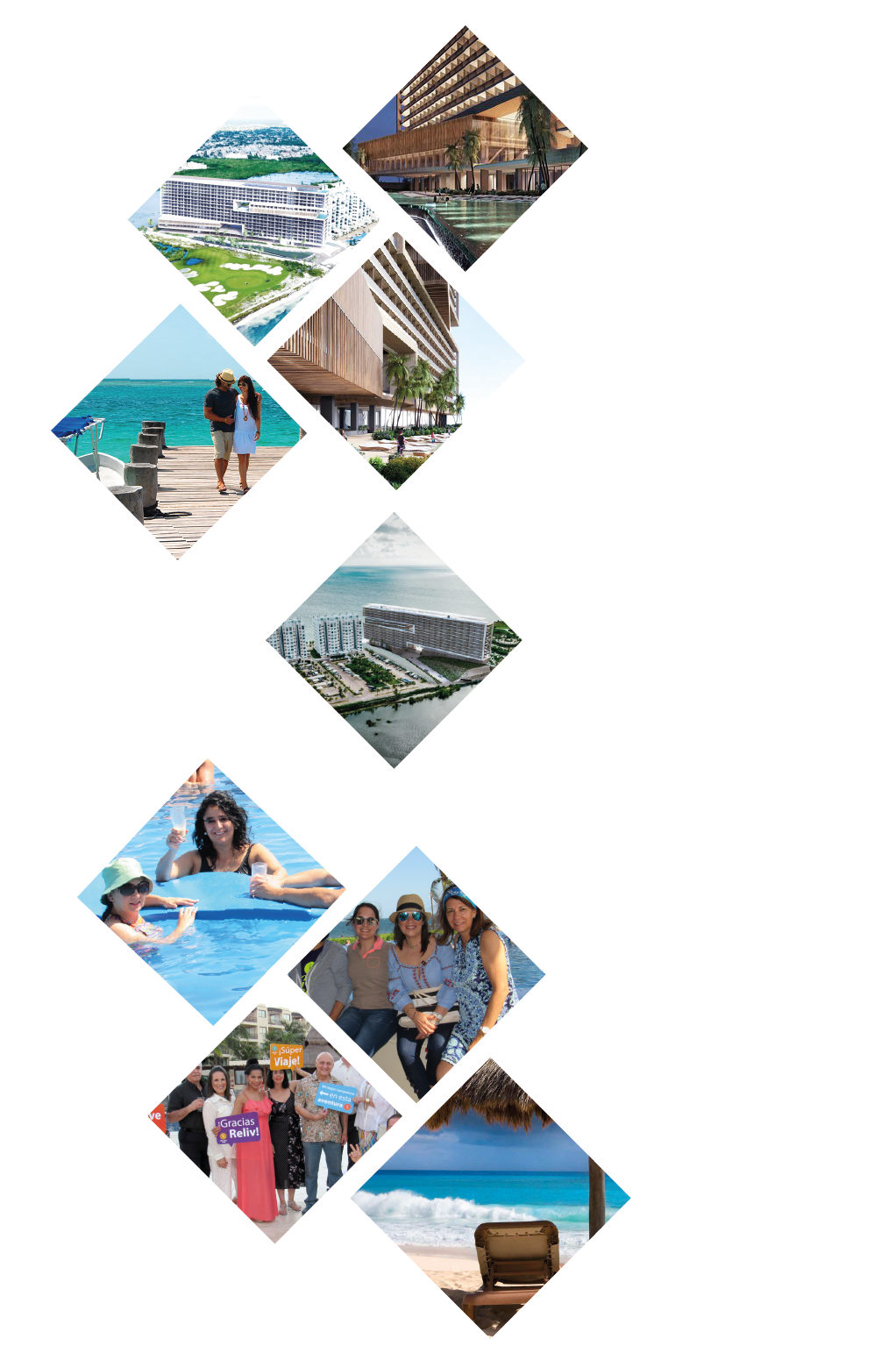 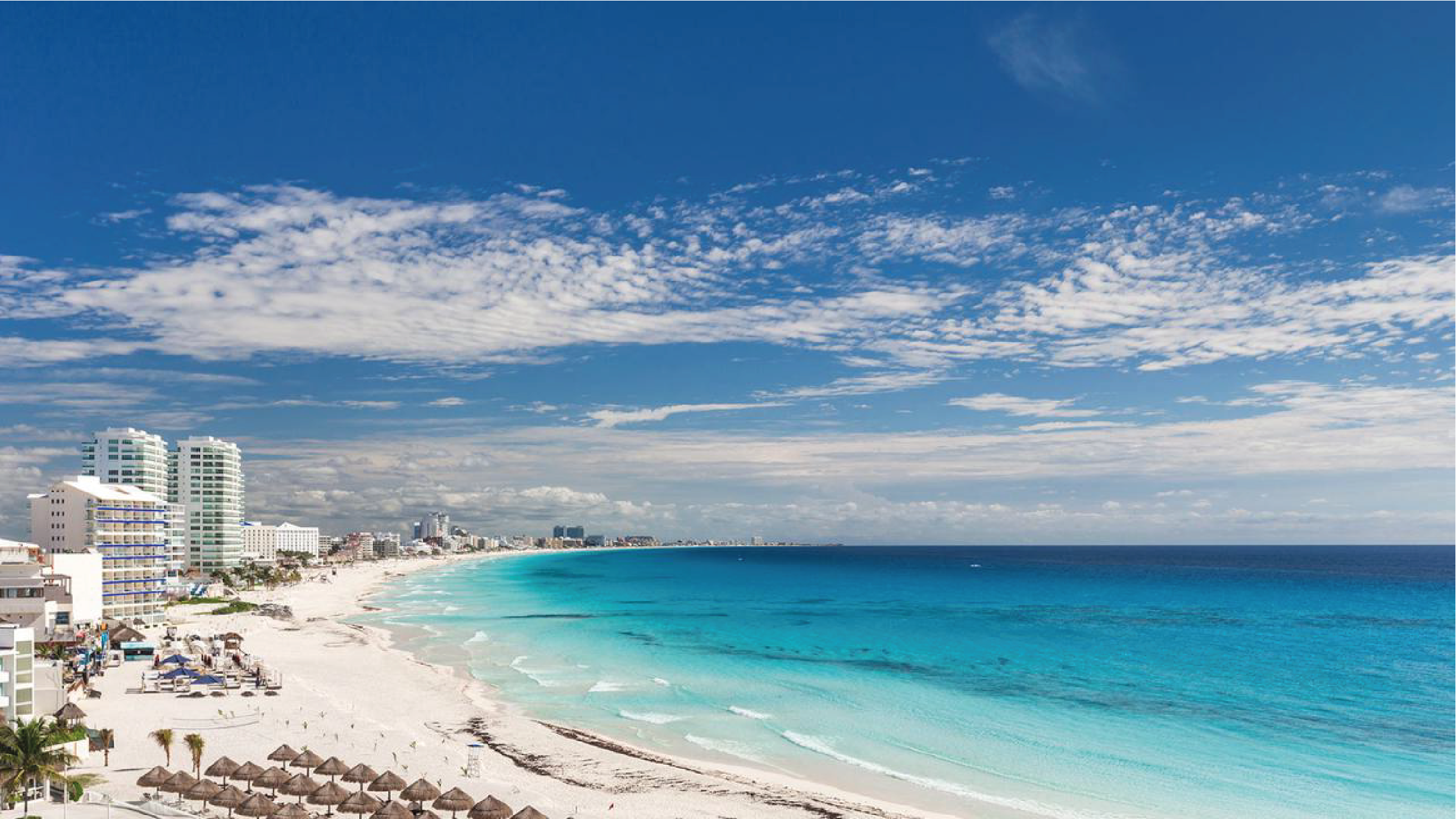 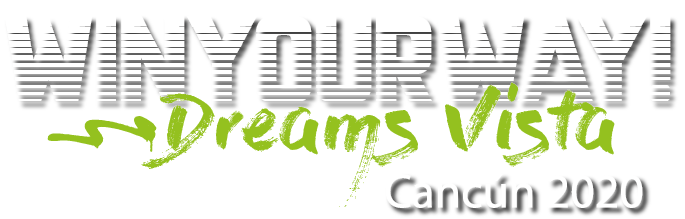 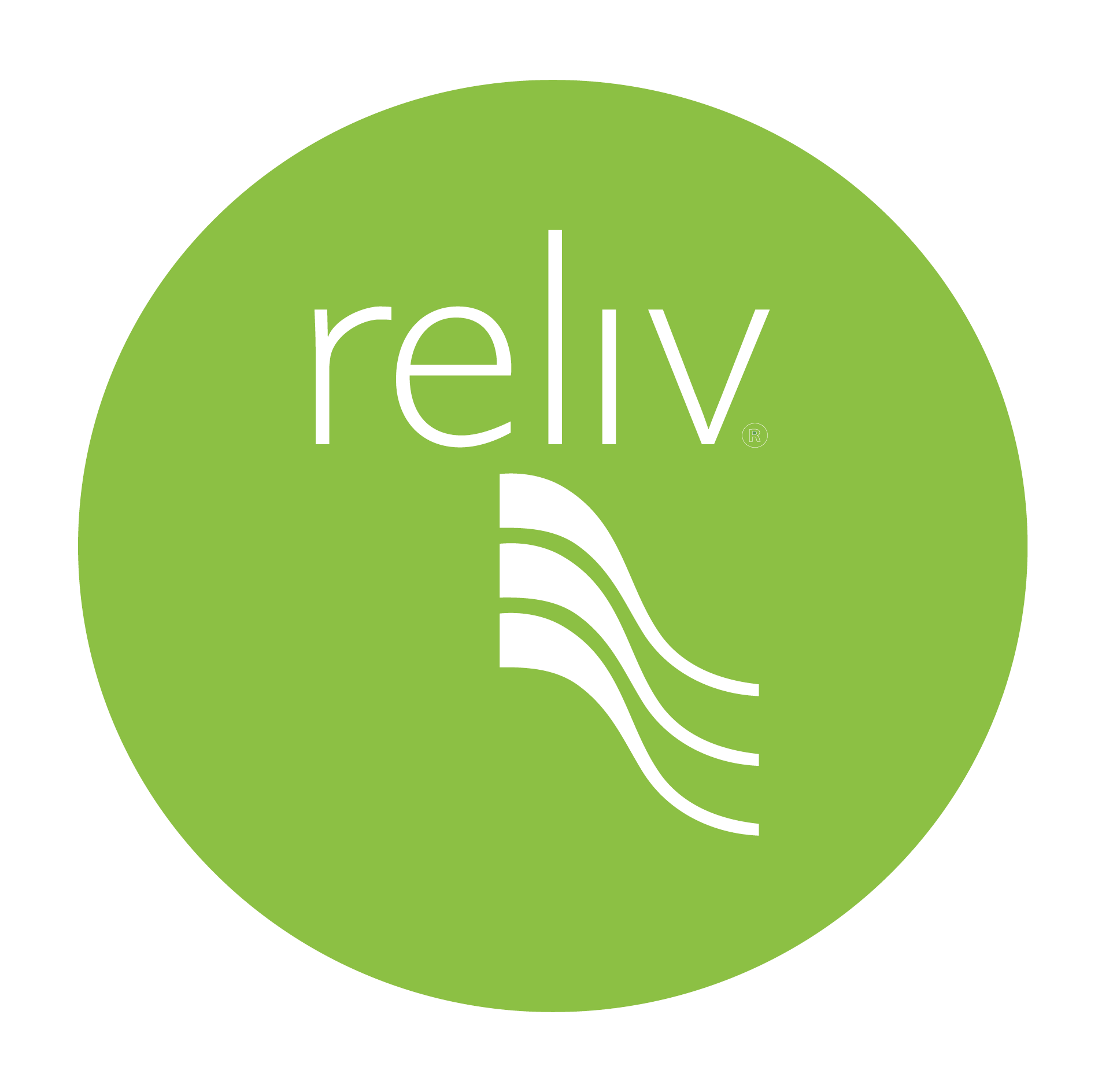 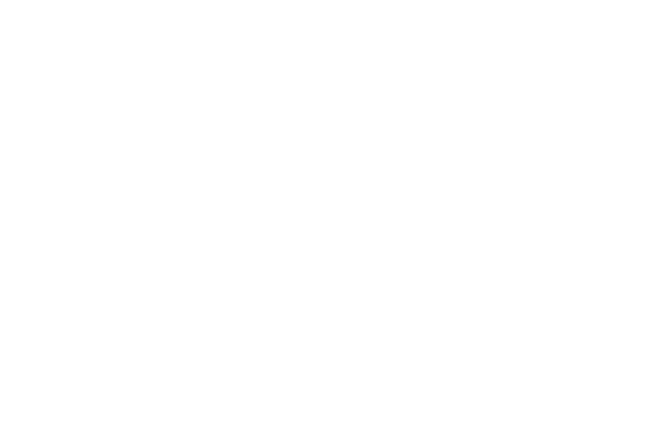 El Hotel Dreams Vista Cancún es un lujoso Resort ubicado en el paraíso del caribe Mexicano, Cancún Concepto Todo Incluido con restaurantes de Especialidad, Heladería gourmet, 6 Bares, una Novedosa Plaza Comercial además de contar con un campo de Golf profesional, inmerso en la modernidad y alta tecnología, todas las habitaciones cuentan con una espectacular vista al mar. 
¡Será el viaje de tus sueños!
reliv.mx/dreamsvista
CÓMO GANAR TUS “CRÉDITOS DE VIAJE”
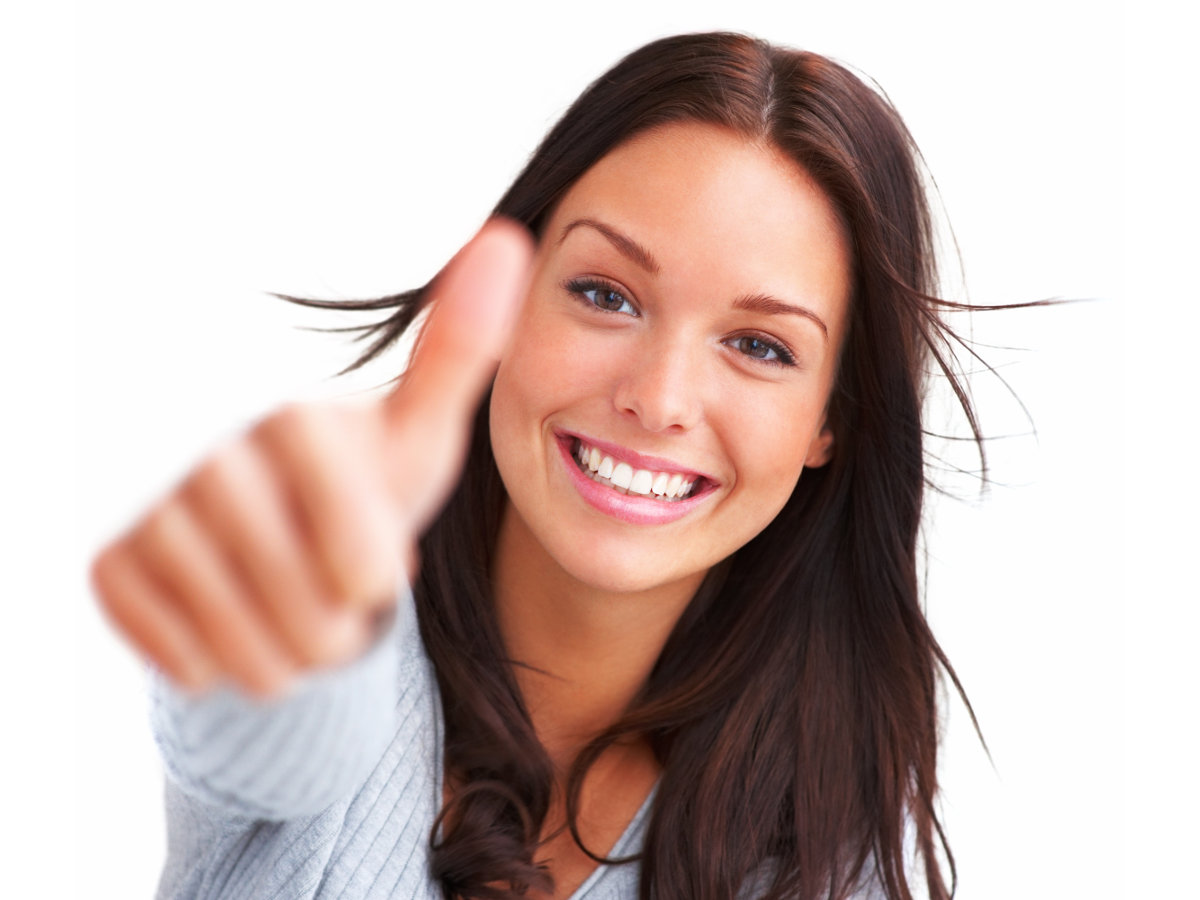 VIAJE 1 PERSONA EN OCUPACIÓN DOBLE INCLUYE TRASLADO AL HOTEL 		25,000 CRÉDITOS
VIAJE 1 PERSONA EN OCUPACIÓN DOBLE INCLUYE TRANSPORTACIÓN AEREA	34,000 CRÉDITOS
VIAJE 2 PERSONAS EN OCUPACIÓN DOBLE INCLUYE TRANSPORTACIÓN AEREA	60,000 CRÉDITOS
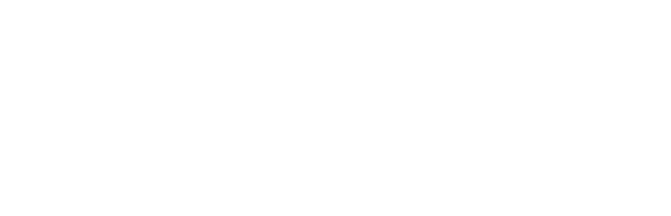 CÓMO GANAR LOS “CRÉDITOS DE VIAJE”
El ABC para ganar Créditos de Viaje
BASES PARA GANAR CRÉDITOS DE VIAJE
1 crédito de Viaje = 1 PGPV (Punto de Volumen Grupal y Personal)
EL VP puede ser acumulado en varios pedidos durante el mismo mes
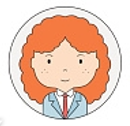 JULIO
1000 VP
A través de PEDIDOS
Ejemplo: Compra 1000 PV en Julio y Gana 1000 Créditos de Viaje
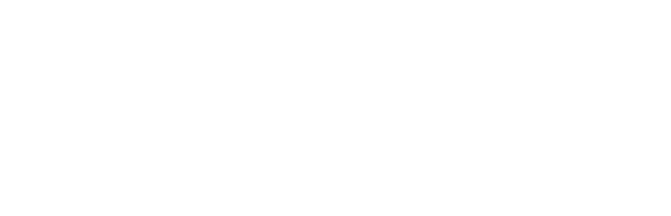 CÓMO GANAR LOS “CRÉDITOS DE VIAJE”
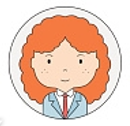 JULIO
TOTAL = 2,000 CREDITOS
B)  A través de RECLUTAMIENTO
Basado en el PV de Nuevos Clientes, Clientes preferentes y Distribuidores; personalmente patrocinados
A través de PV de RECOMPRAS hechas en los meses subsecuentes por tus Nuevos Clientes, Clientes Preferentes y Distribuidores personalmente patrocinados
Ejemplo: Patrocinaste en Julio a 4 nuevos Distribuidores con Arranque Rápido, cada uno, entonces tú obtendrás 2,000 Créditos de Viaje
Ejemplo: 2 de esos Distribuidores Patrocinados en Julio vuelven a comprar 500 PV en Agosto, cada uno, entonces tu obtendrás 1000 Créditos de Viaje
LUZ
RENÉ
ALEX
ROSA
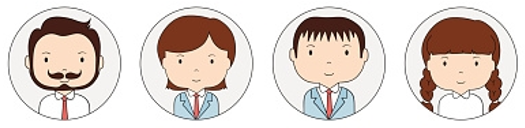 500
500
500
500
AGOSTO
TOTAL = 1,000 CREDITOS
ALEX
LUZ
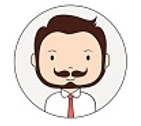 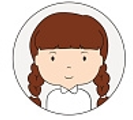 500
500
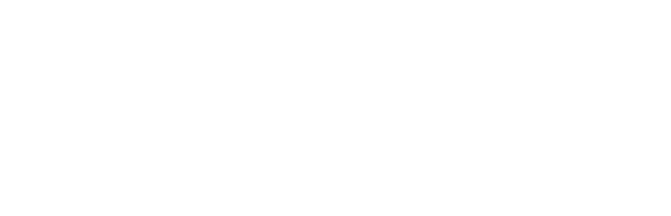 CÓMO GANAR LOS “CRÉDITOS DE VIAJE”
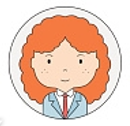 1500 VP
DICIEMBRE
JULIO = 3,800 CREDITOS
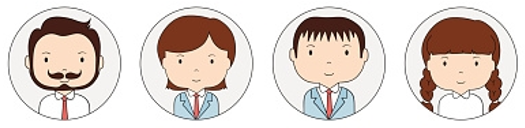 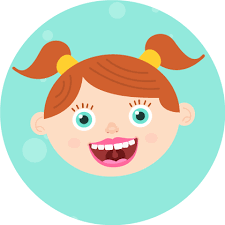 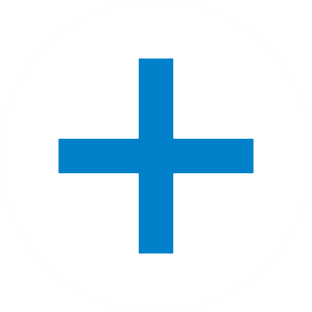 500
500
500
500
300
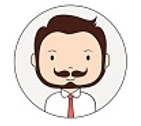 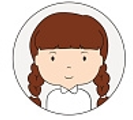 AGOSTO = 1,000 CREDITOS
DE ESTE GRUPO
500
500
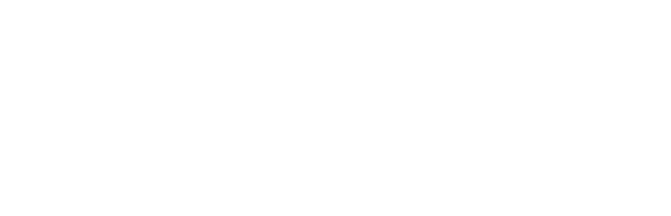 CÓMO GANAR LOS “CRÉDITOS DE VIAJE”
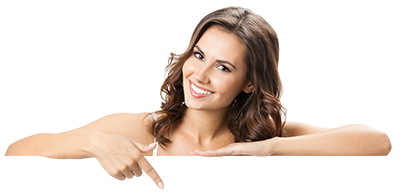 4 PATROCINIOS DE 500 PUNTOS POR MES DURANTE EL PERIDO DE CALIFICACION
VIAJE 1 PERSONA EN OCUPACIÓN DOBLE INCLUYE TRASLADO AL HOTEL 		25,000 CRÉDITOS
VIAJE 1 PERSONA EN OCUPACIÓN DOBLE INCLUYE TRANSPORTACIÓN AEREA	34,000 CRÉDITOS
VIAJE 2 PERSONAS EN OCUPACIÓN DOBLE INCLUYE TRANSPORTACIÓN AEREA	60,000 CRÉDITOS
TOTAL: 25,300 CREDITOS
VIAJE PARA 1
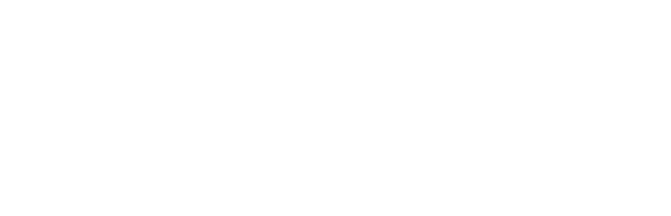 CÓMO GANAR LOS “CRÉDITOS DE VIAJE”
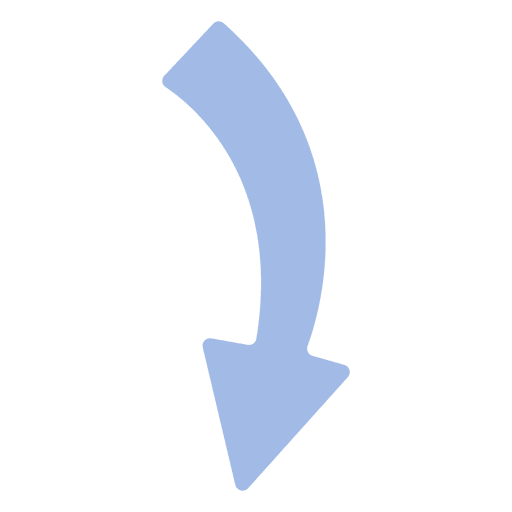 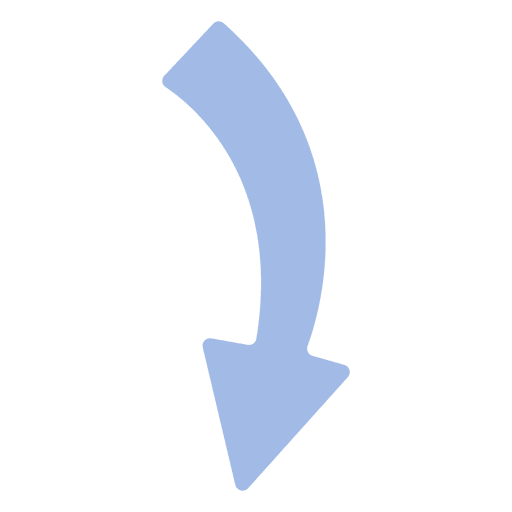 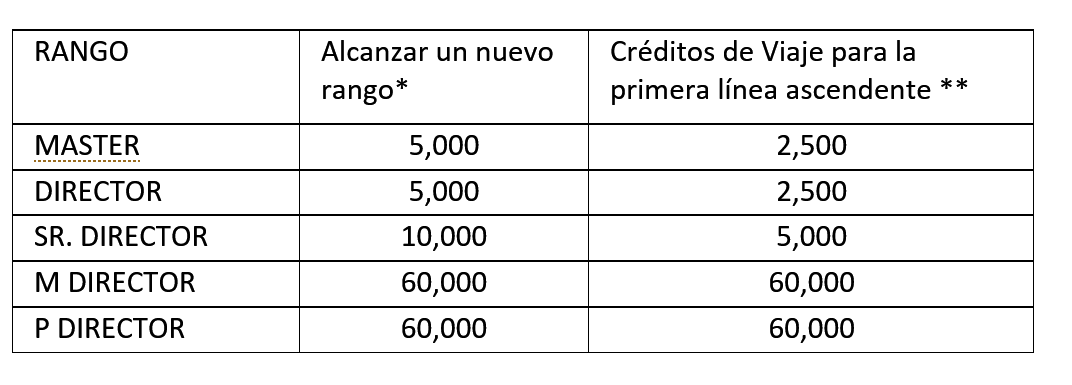 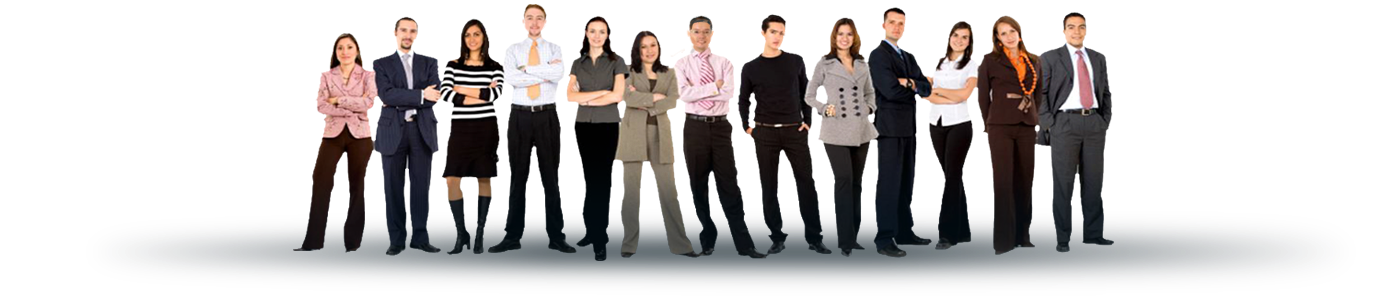 *En el mes de calificación del nuevo Rango.
**Con el mismo rango o superior, y que tenga su mantenimiento en el mes de la calificación del nuevo rango de su patrocinado.
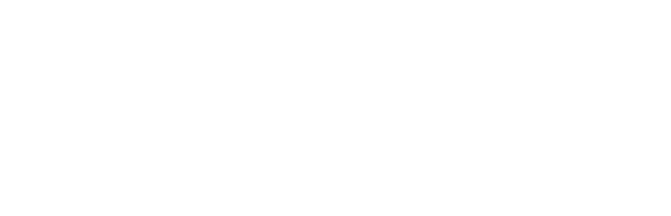 CÓMO GANAR LOS “CRÉDITOS DE VIAJE”
*En el mes de la calificación del nuevo rango.
**Con el mismo Rango o superior y que tenga su mantenimiento en el mismo mes de la calificación del nuevo rango de su patrocinado.
Mismo rango o superior que el Distribuidor promovido
JULIO
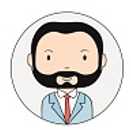 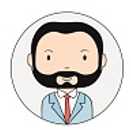 MASTER CON MANTENIMIENTO
MASTER
2,500
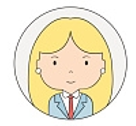 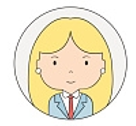 DISTRIBUIDOR
DISTRIBUIDOR
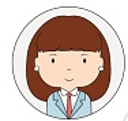 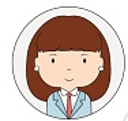 ASCENSO A MASTER
ASCENSO A MASTER
5000
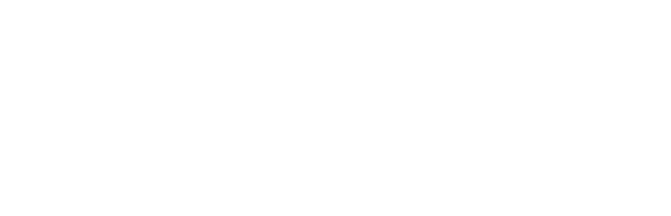